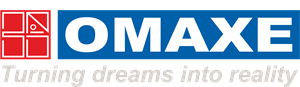 Phone: 9999999237
Commercial Shop Price in Omaxe Karol Bagh Delhi
The Omaxe Group will soon launch a new commercial property in Karol Bagh, New Delhi.
For More Information: https://www.omaxe-karolbagh.com/
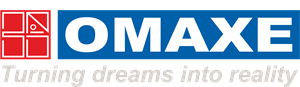 Phone: 9999999237
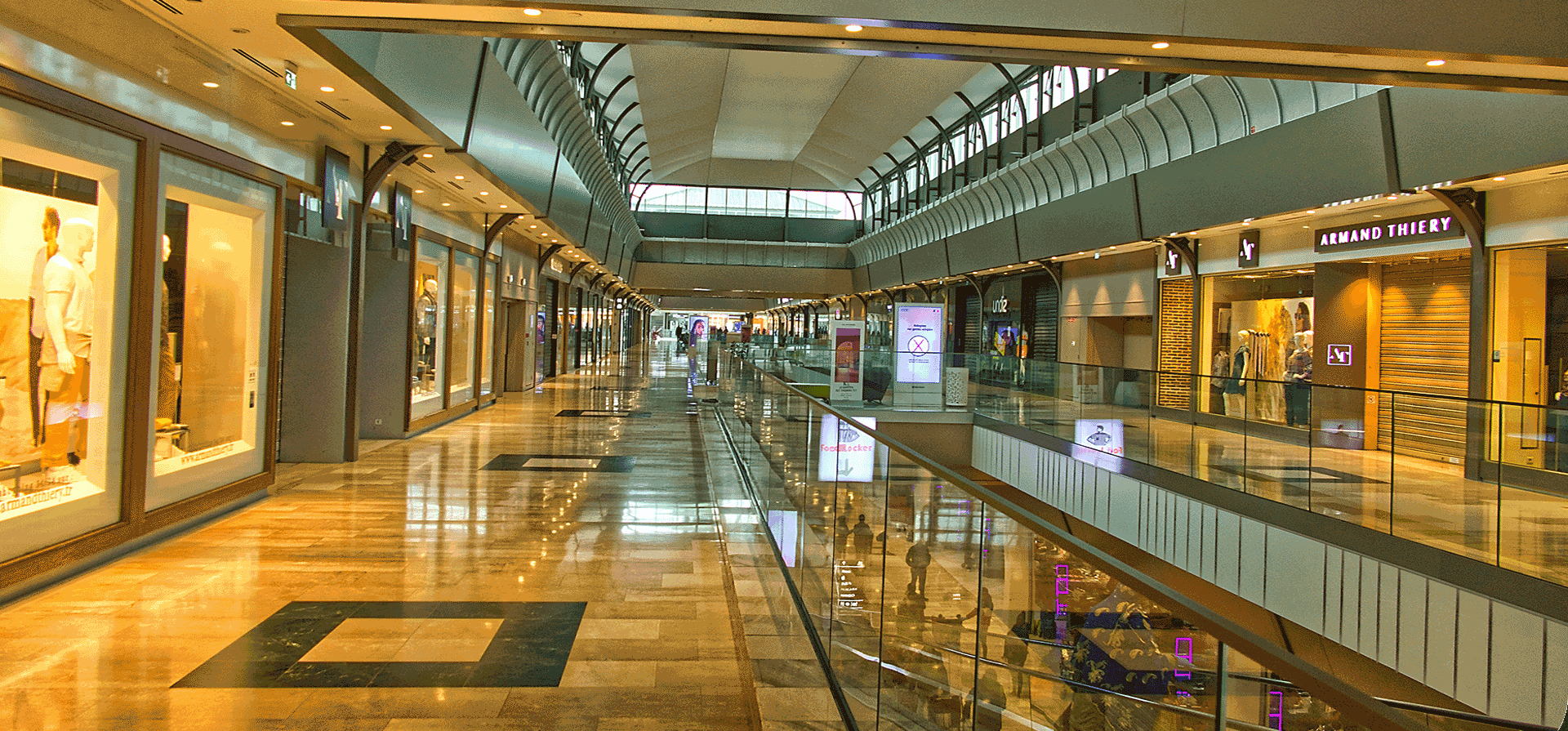 For More Information: https://www.omaxe-karolbagh.com/
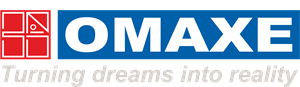 Phone: 9999999237
Contact Us
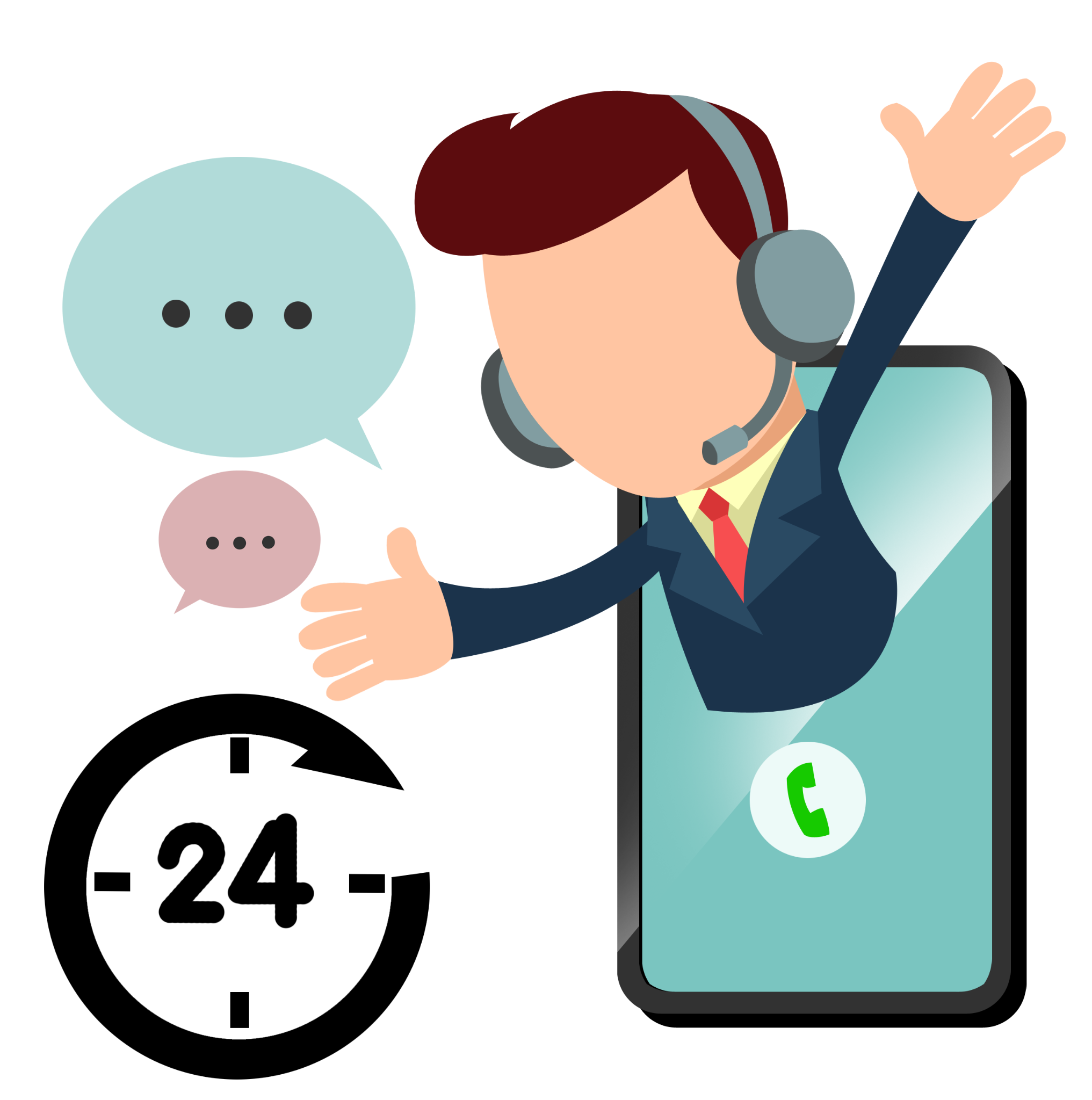 Contact Us
Phone No: 9999999237
Email ID: info@nofrillsdeal.com 
Address: 9/52, Kirti Nagar Industrial Area, Delhi 110015, INDIAWebsite: https://www.omaxe-karolbagh.com/